Figure 1. (A) Group mean accuracy (hits minus false alarms) and (B) response time as a function of working memory load ...
Cereb Cortex, Volume 19, Issue 2, February 2009, Pages 305–314, https://doi.org/10.1093/cercor/bhn082
The content of this slide may be subject to copyright: please see the slide notes for details.
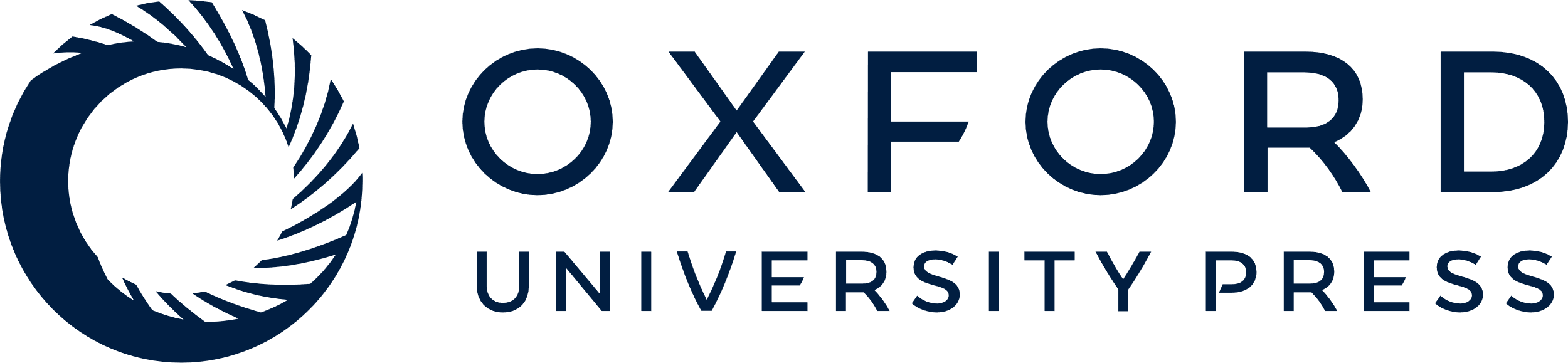 [Speaker Notes: Figure 1. (A) Group mean accuracy (hits minus false alarms) and (B) response time as a function of working memory load in both category and location tasks. The error bars indicate standard error of the mean.


Unless provided in the caption above, the following copyright applies to the content of this slide: © The Author 2008. Published by Oxford University Press. All rights reserved. For permissions, please e-mail: journals.permissions@oxfordjournals.org]